Your hospital logo here
Rural Sepsis Quality Improvement
Your name & title here
What is E-QUAL?
E-QUAL = Emergency Quality Network 
National quality movement, supported by CMS
Enrolling over 24,000 Emergency clinicians over the next 4 years to participate in quality improvement activities focused on:
Improving outcomes for patients with sepsis 
Reducing avoidable imaging through ACEP’s Choosing Wisely recommendations 
Improving the value of ED evaluation for low-risk chest pain
We have enrolled in E-QUAL
Our first quality improvement project is on Sepsis

Our plan: 
Utilize E-QUAL resources to:
Improve quality of ED sepsis care + report our data 
		= meet CMS requirements
		= increase our revenue!
To improve the value of our care and to increase our revenue 
Meet CMS requirements 
EQUAL initiatives are aligned with CMS hospital quality reporting and payment initiatives
Improve revenue
Improve patient outcomes 
Rural-specific resources and support 
Best practices, rural considerations, implementation assistance 
 Reduction in liability through standardization 
High-quality CME & MOC credits
Why did we join E-QUAL?
Why QI for Sepsis Care?
Sepsis is one of the most deadly ED conditions 
Initial sepsis care is uneven/delayed nationwide 
Implementation of QI projects to improve sepsis care saves lives through: 
Earlier detection 
Reduced time to fluids
Reduced time to antibiotics
Improved mortality
The current state of sepsis care
Leading cause of death in US Hospitals
Rivers – 47% in-hospital mortality 
3 Recent Trials (PROCESS, ARISE, PROMISE) – 20%
The difference – early recognition and resuscitation
Wide variation in sepsis case process and outcomes between hospitals  
National attention spurred CMS Sepsis-1 metric
Emergency Care Matters
QI efforts improve outcomes 
Absolute mortality reduction of ~5%
Reduce liability through standardization 
Improve revenue
Implementation of QI projects to improve sepsis care can save lives through:
Early detection
Reduce time to fluids 
Reduced time to antibiotics
But – Rural Sepsis Care is Unique
Limited resources
Staffing 
Availability of antibiotics & blood products
Transfers 
Who, when & how to transfer? 
Key steps prior to transfer 
Variable staffing 
Locums (nurses, APPs, doctors)
Mixture of clinicians
How can E-QUAL help with rural-sepsis QI?
E-QUAL has a specific section for rural-EDs

Home to the Rural Emergency Quality Series & the Rural Sepsis Toolkits 
Rural-specific webinar series 
Rural-specific quality improvement material 
Ready-to-use tools
Rural Sepsis Toolkit
Rural-specific Webinars: 
Initiation & implementation of sepsis QI initiative 
Sepsis transfers
State-partnerships in sepsis care 
Sepsis primer
Care for sepsis with a diverse rural EM workforce
Rural economics – how sepsis QI can increase our revenue 

CME & MOC credit for all modules
Webinar Series
Rural Sepsis Toolkit
Rural-specific Ready-To-Use Tools: 
Educational resources (PPTs) 
Examples:
Introduction to EQUAL & Sepsis Initiative for our staff 
One pager “kick-off” for c-suite & community 
Material oriented towards low-resource setting
Examples:
Treatment algorithms
Transfer checklist
Sepsis Poster for our “resus-bay”
Ready-To-Use Tools
[Speaker Notes: http://blog.healthmonix.com/learn-how-macra-mips-will-inflate-your-revenue
https://www.mcep.org/imis15/mcepdocs/ST/16%20Future%20of%20ED%20Pymt%20Reform%20-%20Admin.pdf]
Why are we quality reporting?
There is a new Medicare physician reimbursement program – links quality to reimbursement 

This is the Merit-based Incentive Payment System (MIPS)

Concept behind MIPS
High quality care + data reporting
= better MIPS performance 
= larger Medicare reimbursement
New Medicare reimbursement program that links quality and data reporting to reimbursement 
Emergency Medicine will be scored on 2 categories
MIPS:Merit-based Incentive Payment System
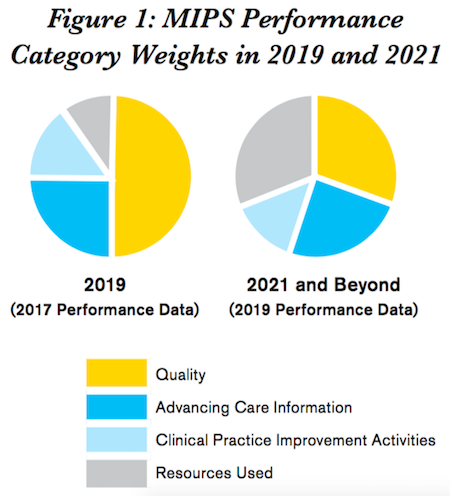 E-QUAL is considered a high value activity for CPIA
[Speaker Notes: Medicare reimbursement 
Automatic reimbursement increases from 2015-2019 
After 2019, reimbursement will be based on our performance under MIPS 

MIPS has two categories for measuring the performance of Emergency clinicians 
Quality 
Sepsis care is one of the quality measures
Clinical Practice Improvement Activities (CPIA)
E-QUAL is likely a high-value CPIA]
What do we have to lose? And gain?
Under MIPS, there is opportunity to significantly boost our Medicare revenue – or see serious losses
Don’t participate
Lose 4% in 2019 … and up to 9% in 2022
Participate
Gain 4% in 2019 plus ... and up to 9% in 2022
Example – Revenue
ED w 40,000 pt visits/yr 
In 2019
22% medicare & $140/pt
40,000 x .22 x 140 x 4% = $49,280
7 partners – $7,000 each 
In 2022
40,000 x .22 x 140 x 9% = $110,880 
$15,840 per partner!
E-QUAL and MOC Part IV Credit
E-QUAL will be listed on the ABEM drop down list of opportunities
ED Director will need to be listed attesting that the individual participated in E-QUAL. 
E-QUAL hopes to develop “automatic” credit soon
EQUAL: 
Extra Credit
E-QUAL and CME Credit
All E-QUAL webinars/podcasts will be associated with eCME credit.
To obtain credit visit the E-QUAL homepage